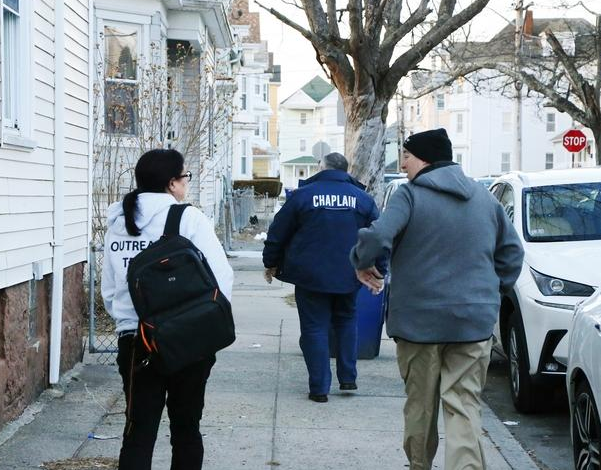 Post-Overdose Outreach Programs in Massachusetts Since the Onset of COVID-19
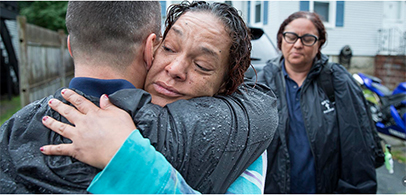 Alexander Y. Walley, MD, MSc; C To, MSPH; Jiayi Wang, MS; Shapei Yan, MPH; Stephen Murray, MPH, NRP; Sarah Kosakowski, MPH; Sarah Bagley, MD, MSc; Ziming Xuan, ScD, SM; Justeen Hyde, PhD; Moriah Wiggins, BS; Andrew Rolles, BA; Scott W. Formica, PhD

AMERSA Conference 2023
Oral Abstract Presentation Session 2
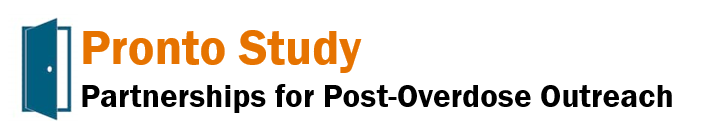 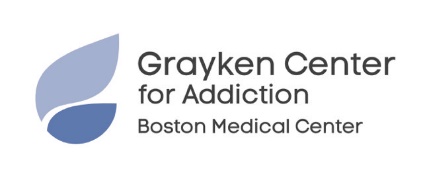 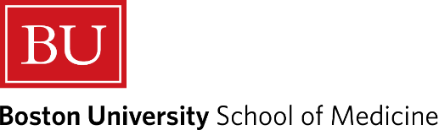 [Speaker Notes: AW: C – be sure to introduce yourself and your role and why you are excited to be working on this project.]
There are no conflicts of interest
This study is funded by the National Institute on Drug Abuse (R21DA053307) and the Centers for Disease Control and Prevention (R01CE003357)
Conflicts of Interest
Post-Overdose Outreach Programs in Massachusetts
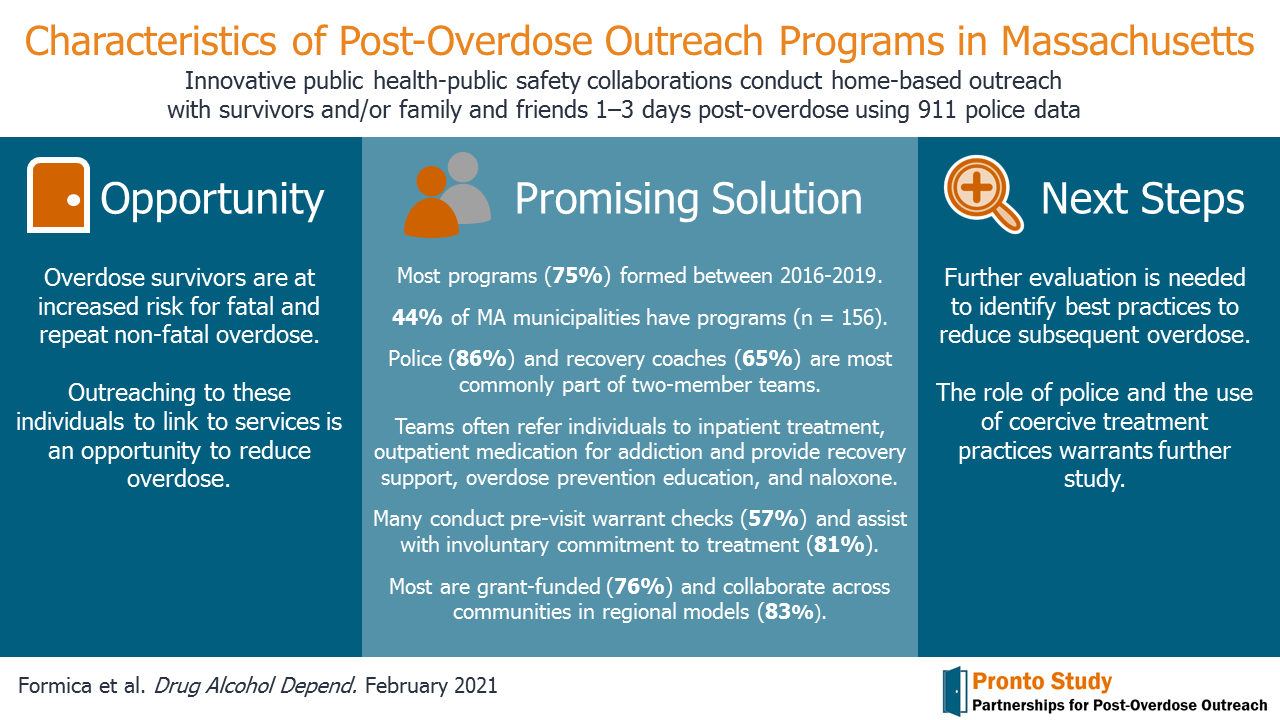 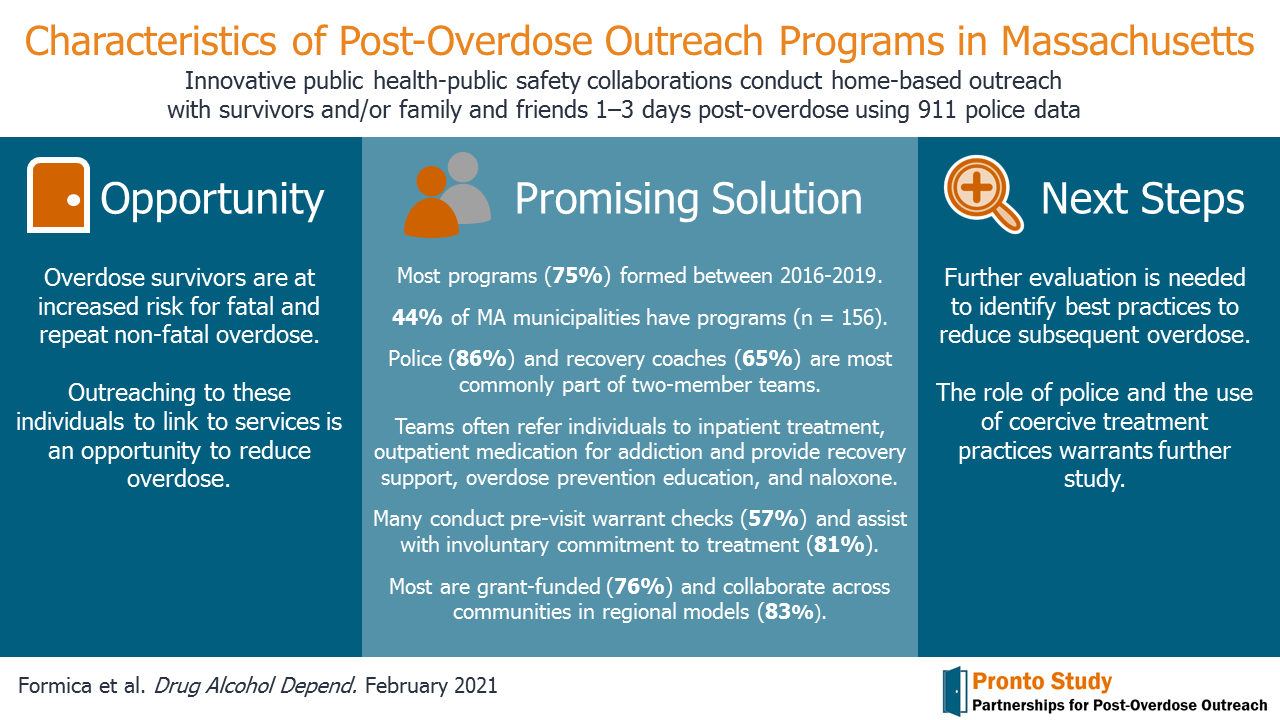 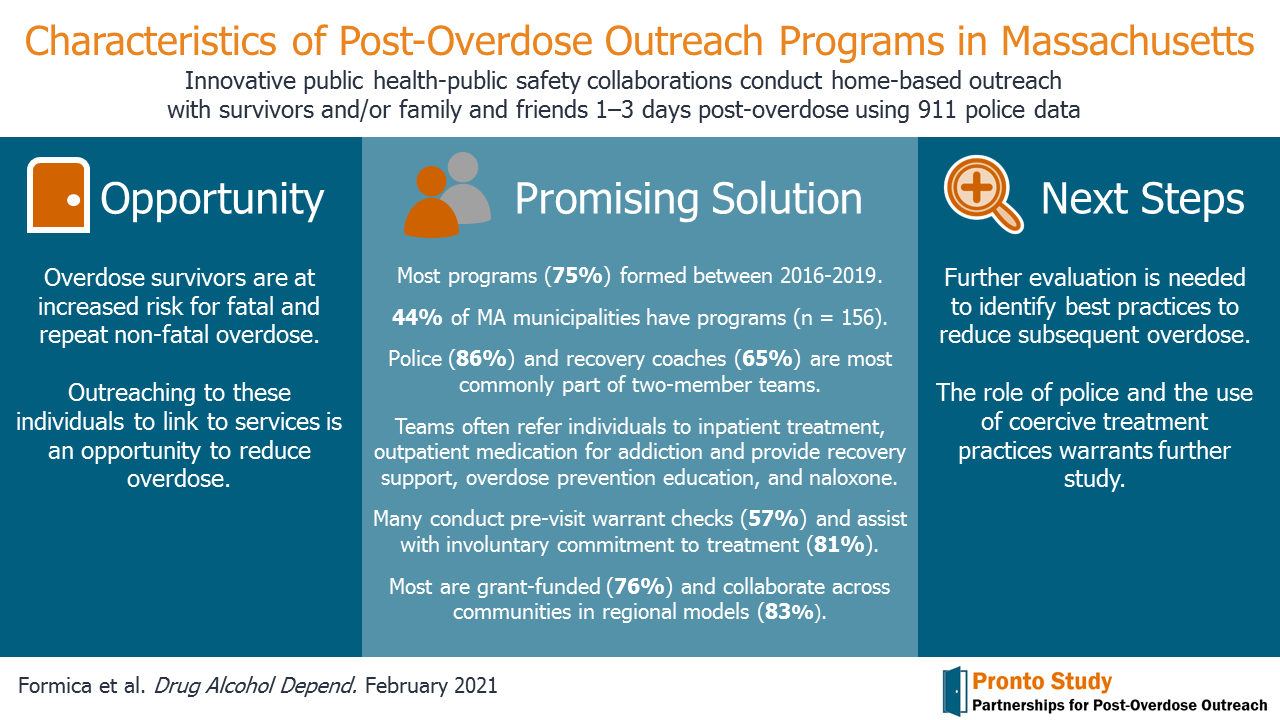 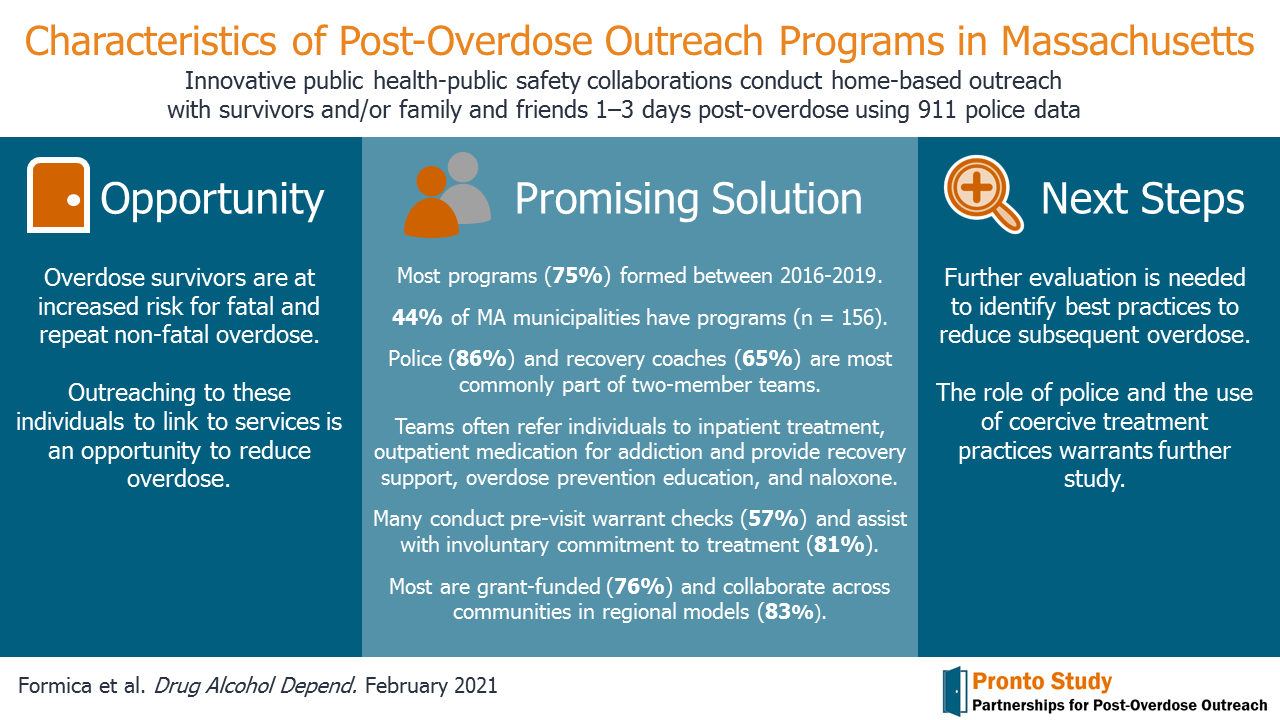 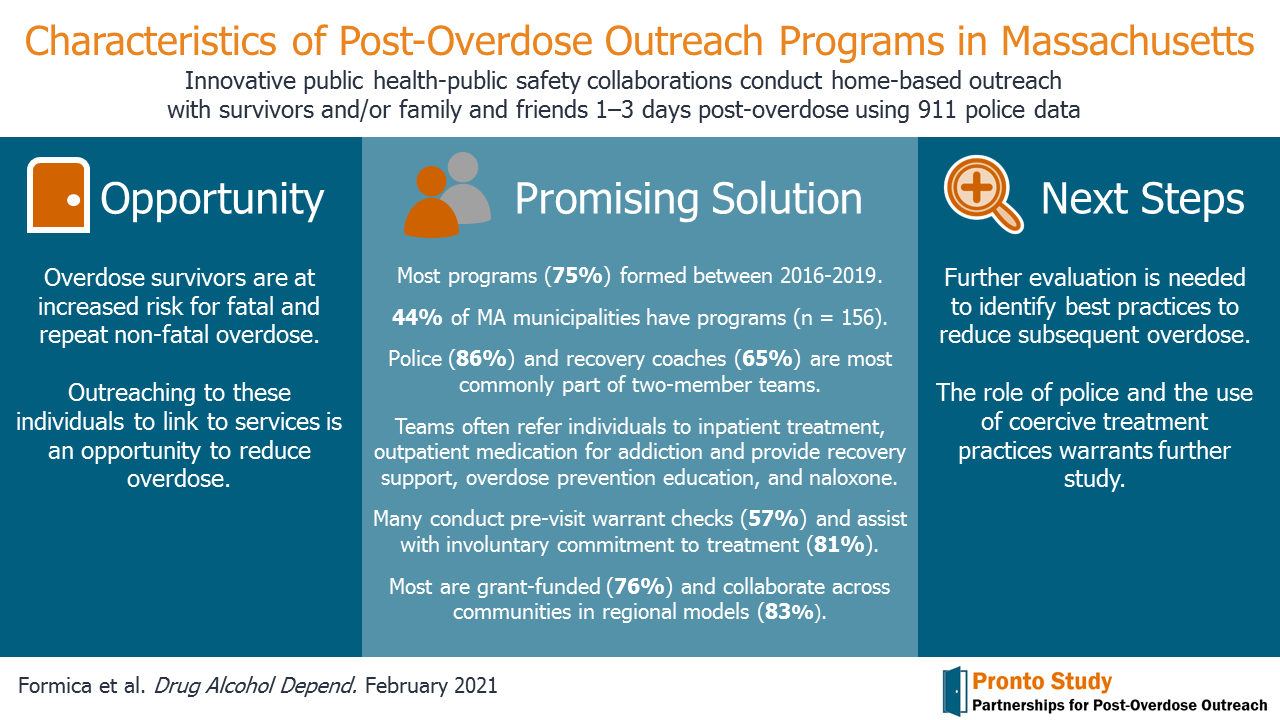 PRONTO ADAPT Study Objective
To identify post-overdose outreach program practices and adaptations during the COVID-19 pandemic
Timeline &Methods
[Speaker Notes: SWF: Be prepared to describe who the 829 individuals were who received the screener.]
Survey Domains
[Speaker Notes: Program Goals and Evaluation Metrics
Training 
Ex: How has COVID-19 resulted in sustained adaptations to staff training? On what topics?
Identification of Potential Outreach Recipients
Virtual and In-Person Post-Overdose Outreach
Ex: Does the outreach team make any attempts to contact the overdose survivor before the initial in-person visit?
Outreach Activities
Ex: What services does the team directly provide? 
Mandated Treatment]
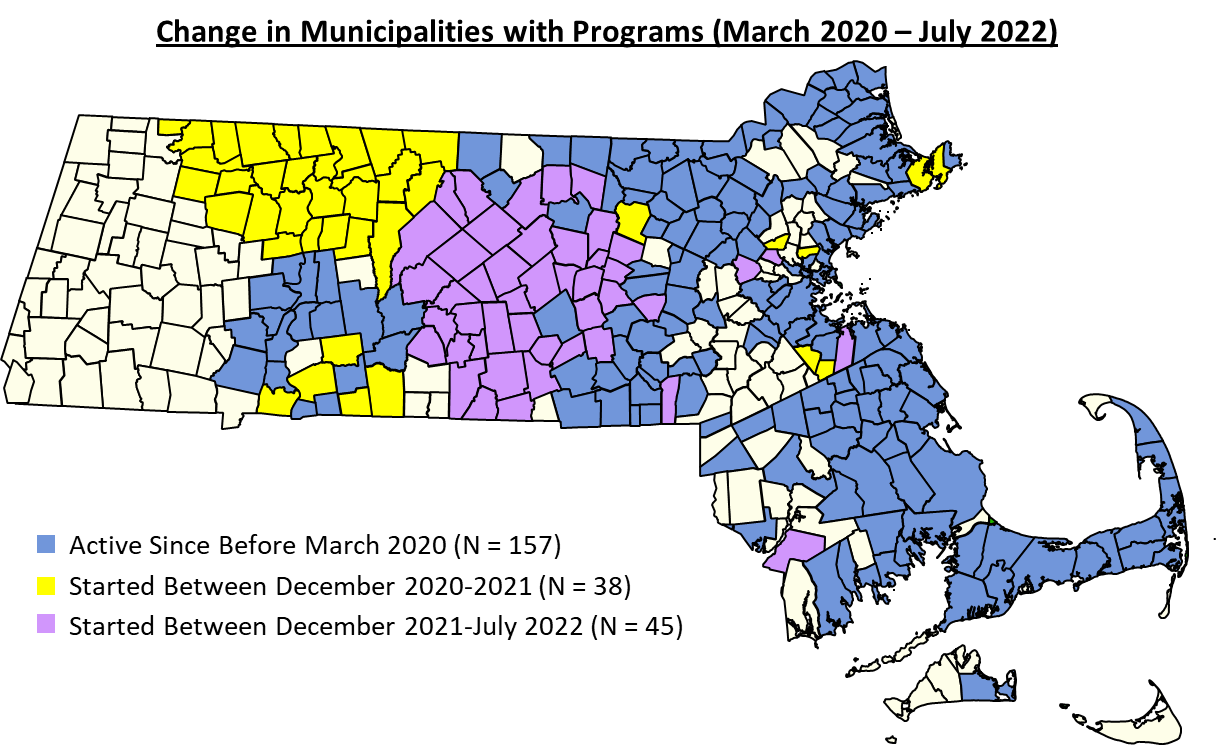 157 Municipalities Covered in March 2020
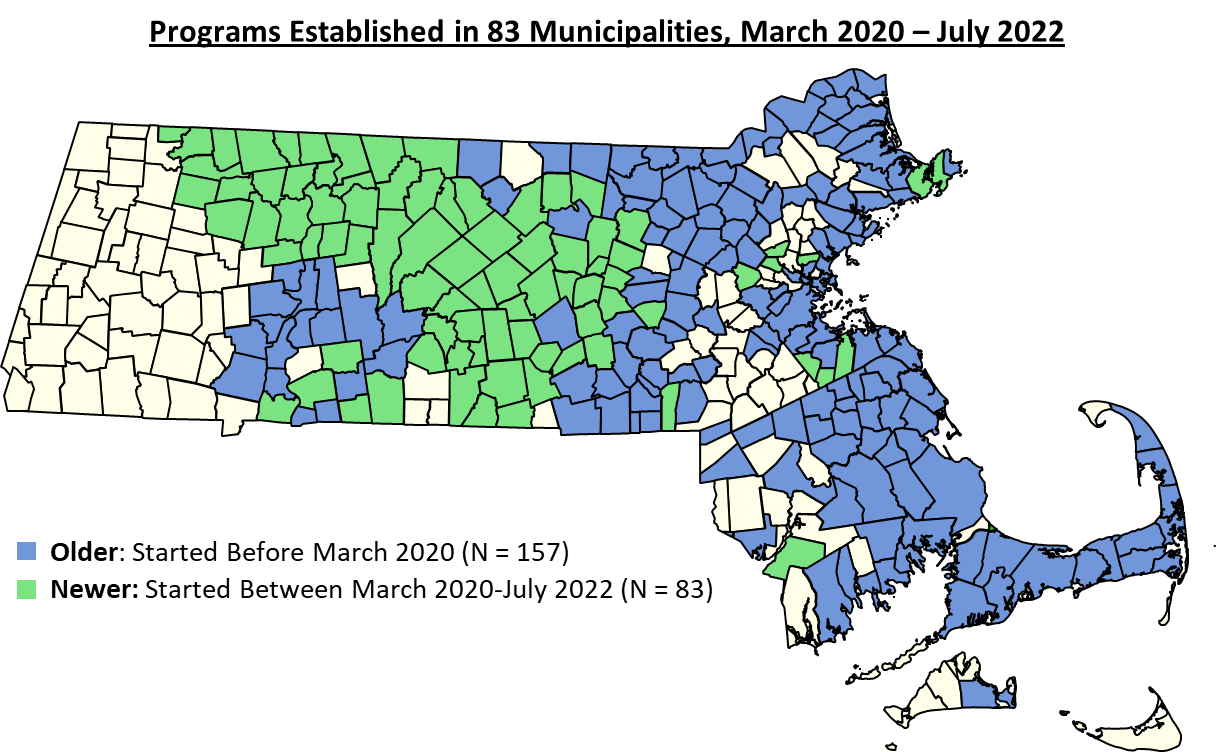 96 Programs Established in 83 Additional Municipalities
Changes and Adaptations to Outreach Preparation and Visits
84% of Older, 95% of Newer Programs Rely on Grant Funding
[Speaker Notes: AW: Which Sheriff’s Department’s received the Newer funding?  Good to know this when explaining the growth on the maps.
CT: Franklin County Sheriff’s Department]
Contacts Often First Made Virtually
Services Directly Offered Vary Among Programs
Services Directly Offered Vary Among Programs
Trainings, Changes Since COVID-19 Onset to Reflect Evolving Drug Supply, Social Contexts
[Speaker Notes: AW: Need examples of the “new training not directly related to COVID-19”  and “changes to better reach” … populations rows if we present this slide.]
Differences in Sustained Supplies and Services Offered
[Speaker Notes: AW:
Q146 Since the COVID-19 pandemic (March 2020), what sustained adaptations, new approaches, or practices related to the way in which the team identifies overdose contacts, shares information among team members, or prepares for the initial post-overdose outreach have been implemented in ${Q9/ChoiceGroup/SelectedChoices}? Select all that are new since the onset of the pandemic. If your program started after March 2020, please answer for any changes made since the program began. for Older it is (N=160), whereas for Newer it is (N=96) – are any Newer missing? 

Q176 Since the COVID-19 pandemic (March 2020), what sustained adaptations, new approaches, or practices related to the way in which the team conducts outreach has the program implemented in ${Q9/ChoiceGroup/SelectedChoices}? Select all that are new since the onset of the pandemic. If your program started after March 2020, please answer for any changes made since the program began. Older (N=157, Missing=3) Newer (N=65, Missing=31) 

Consider a slide on this question that includes the write in answers.
Q205 Has the COVID-19 pandemic resulted in sustained adaptations, new approaches, or practices in the way the program uses Section 35? Newer (N=96)]
Differences in Sustained Supplies and Services Offered
[Speaker Notes: AW:
Q146 Since the COVID-19 pandemic (March 2020), what sustained adaptations, new approaches, or practices related to the way in which the team identifies overdose contacts, shares information among team members, or prepares for the initial post-overdose outreach have been implemented in ${Q9/ChoiceGroup/SelectedChoices}? Select all that are new since the onset of the pandemic. If your program started after March 2020, please answer for any changes made since the program began. for Older it is (N=160), whereas for Newer it is (N=96) – are any Newer missing? 

Q176 Since the COVID-19 pandemic (March 2020), what sustained adaptations, new approaches, or practices related to the way in which the team conducts outreach has the program implemented in ${Q9/ChoiceGroup/SelectedChoices}? Select all that are new since the onset of the pandemic. If your program started after March 2020, please answer for any changes made since the program began. Older (N=157, Missing=3) Newer (N=65, Missing=31) 

Consider a slide on this question that includes the write in answers.
Q205 Has the COVID-19 pandemic resulted in sustained adaptations, new approaches, or practices in the way the program uses Section 35? Newer (N=96)]
Post-overdose outreach programs continued to expand 
Adaptations and innovations since pandemic onset included COVID-specific practices, resources to reduce harms from drug supply, more inclusive outreach
Conclusions
[Speaker Notes: AW: Conclusions in the abstract: “Post-overdose outreach programs continued to expand in Massachusetts following an initial lull in 2020 after the COVID-19 pandemic onset. Adaptations and innovations since pandemic onset included COVID-specific practices (e.g., face masks, virtual contact interactions and referrals), resources to reduce harms from drug supply (e.g., fentanyl test strips) and more inclusive outreach (e.g., tailored for people using cocaine and methamphetamine, and Black, Latinx, Native people).”]
Study conducted in a single state 
Assessments drawn from other studies but not validated
Respondents may not be aware of all programs
Assessments self-reported – social desirability bias
Limitations
[Speaker Notes: From the Formica 2021 PRONTO Aim 1 paper
First, it was conducted within a single state and may not generalize to other settings. There is evidence to suggest the emergence of these programs may vary by region of the country (Yatsco et al., 2020). Similarly, variation in state laws on data sharing, naloxone, and other factors may impact whether and how these programs emerge. Second, despite drawing on past studies, the instruments used were derived for this study, so we were not able to assess sensitivity, validity, or reliability. Third, although we sought multiple reporters from each municipality during the screener, it is possible that respondents were not aware of all programs operating in their community. Fourth, all measures were self-report, which is susceptible to social desirability bias. Lastly, we do not know specifics about the 12 % of programs that did not complete the detailed survey – although they did not differ from responding programs across multiple community-level indicators.]
Qualitative interviews of staff and survivors to describe mechanisms of action
Toolkit that focuses on programs for people who use cocaine and methamphetamine and Native, Black, Latinx, and youth
Next Steps
We are grateful to the post-overdose outreach program staff who answered the survey and our partners at community-based programs and the state health department for their ongoing partnership!

A website detailing our “PRONTO” suite of projects can be accessed at prontopostoverdose.org.
Thank you!
Government Agencies are Primary Issuers of Grants
[Speaker Notes: AW: Which County District Attorney’s issued grants Newer? What was the source od this County District Attorney funding? Good to know this when explaining the growth on the maps.
CT: Worcester County DA’s Office got DOJ grant]
Data Sources Identifying Potential Recipients Primarily Police-Based
Critical Incident Management Systems (CIMS): web-based, real-time opioid overdose incident and follow-up database used by police departments in Massachusetts
Variation in Wide Spread of Services Offered
Older 
(N=159, Missing=1)

Newer
(N=96)
[Speaker Notes: AW:  Is the data on this slide from:
Q185 Which of the following services does the post-overdose outreach team directly provide to overdose survivors or social network contacts? (Select all that apply.) Older (N=159, Missing=1) 
If yes, then clarify in the header that this are services directly provided by outreach teams

SMB: for slides 15, 16, 18, and 19- I think that it might be too much to have two figures on one slide. Maybe see how practice goes and make a call then.]
Variation in Wide Spread of Services Offered
Older 
(N=159, Missing=1)

Newer
(N=96)
[Speaker Notes: AW:  Is the data on this slide from:
Q185 Which of the following services does the post-overdose outreach team directly provide to overdose survivors or social network contacts? (Select all that apply.) Older (N=159, Missing=1) 
If yes, then clarify in the header that this are services directly provided by outreach teams]
Differences in Sustained Supplies and Services Offered
Older 
(N=157, Missing=3)

Newer
(N=65, Missing=31)
[Speaker Notes: AW:
Q146 Since the COVID-19 pandemic (March 2020), what sustained adaptations, new approaches, or practices related to the way in which the team identifies overdose contacts, shares information among team members, or prepares for the initial post-overdose outreach have been implemented in ${Q9/ChoiceGroup/SelectedChoices}? Select all that are new since the onset of the pandemic. If your program started after March 2020, please answer for any changes made since the program began. for Older it is (N=160), whereas for Newer it is (N=96) – are any Newer missing? 

Q176 Since the COVID-19 pandemic (March 2020), what sustained adaptations, new approaches, or practices related to the way in which the team conducts outreach has the program implemented in ${Q9/ChoiceGroup/SelectedChoices}? Select all that are new since the onset of the pandemic. If your program started after March 2020, please answer for any changes made since the program began. Older (N=157, Missing=3) Newer (N=65, Missing=31) 

Consider a slide on this question that includes the write in answers.
Q205 Has the COVID-19 pandemic resulted in sustained adaptations, new approaches, or practices in the way the program uses Section 35? Newer (N=96)]
Older Programs Sustaining Services Offered
Older 
(N=157, Missing=3)

Newer
(N=65, Missing=31)
[Speaker Notes: AW: For this slide I wonder whether we should drop the Newer programs data?]